Департамент образования администрации города екатеринбургауправление образования верх-исетского районамуниципальное бюджетное дошкольное образовательное учреждение – детский сад комбинированного вида № 18
Опыт работы с детьми, 
имеющими диагноз аллергодерматоз




г. Екатеринбург 2017
создание благоприятных условий развития детей в группах оздоровительной направленности
Организация гипоаллергенного питания
Создание психолого-педагогических условий:
    реализация целевой программы «Здоровье»
    применение Волновых технологий воспитания
    обогащение предметно-оздоровительной среды
Работа с родителями:
     клуб «Здоровячки»
     журнал «Здоровячки» на сайте учреждения 
Работа с педагогами
Согласно п 1. ст. 37 Федерального закона от 29.12.2012 N 273-ФЗ «Об образовании в Российской Федерации» (далее – Закон РФ «Об образовании») организация питания возлагается на организации, осуществляющие образовательную деятельность. 
     В соответствии с п.2 ст. 17 Федерального закона от 30.03.1999 N 52-ФЗ «О санитарно-эпидемиологическом благополучии населения» при организации питания в дошкольных и других образовательных организациях обязательно соблюдение научнообоснованных физиологических норм питания человека. 
     Согласно подп. д) п. 4 Приказа Минздравсоцразвития России № 213н, Минобрнауки России N 178 от 11.03.2012 «Об утверждении методических рекомендаций по организации питания обучающихся и воспитанников образовательных учреждений» одной из задач является учет индивидуальных особенностей (потребность учащихся в диетическом питании, пищевая аллергия и прочее).
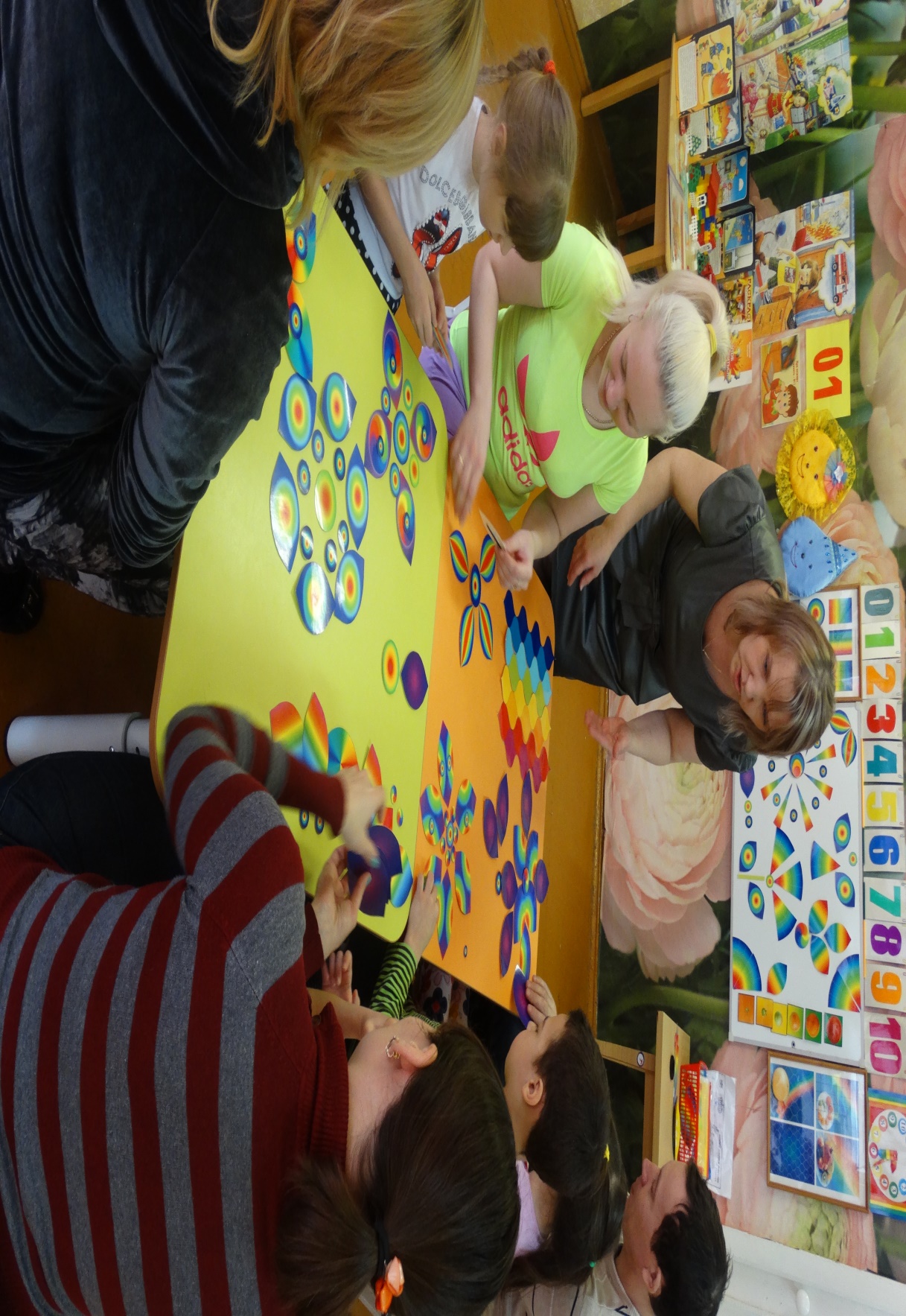 Применение волновых технологий воспитания в группах оздоровительной направленности
Цветотерапия
Дидактическая игра «Спектральная мозаика»
Тканевый конструктор «Радужная мода»
Цветовая видео гармонизация «Радужная минутка» 
Сервировка «Аппетитный стол»
Цикл бесед «Фруктовые сказки»
Визуализация абстрактных понятий
Спектральная мозаика
Игра-конструктор «Радужная мода»
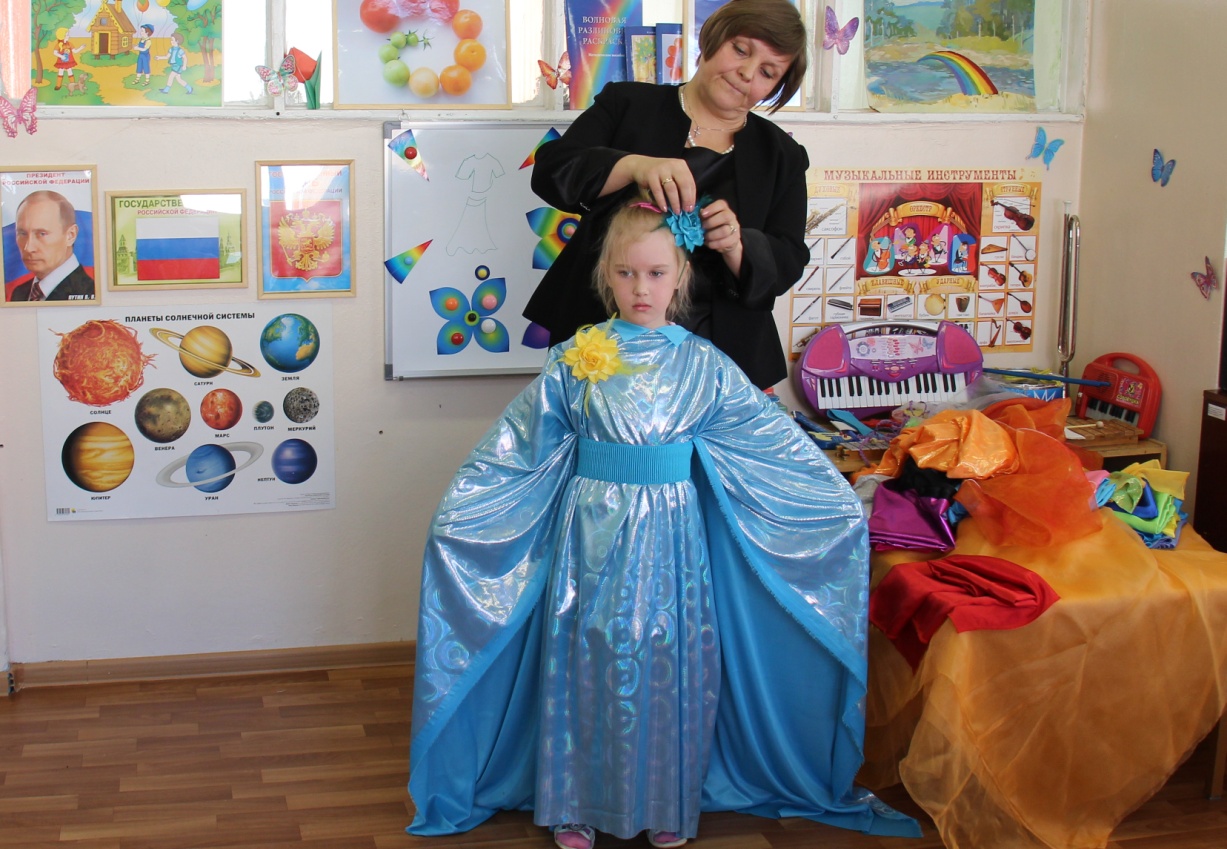 Цветовая видеогармонизация (радужная минутка)
сервировка
Цветогармонизация при формировании  позитивного представления о продуктах питания у детей с диагнозом  - аллергодерматоз
Фруктовые сказки
Организация образовательной среды
Центр красивых отношений
Размещение в группе панно сигналы-напоминание
Центр уединения
Сервировка (более нарядная, разноцветная посуда)
Центр здорового  питания
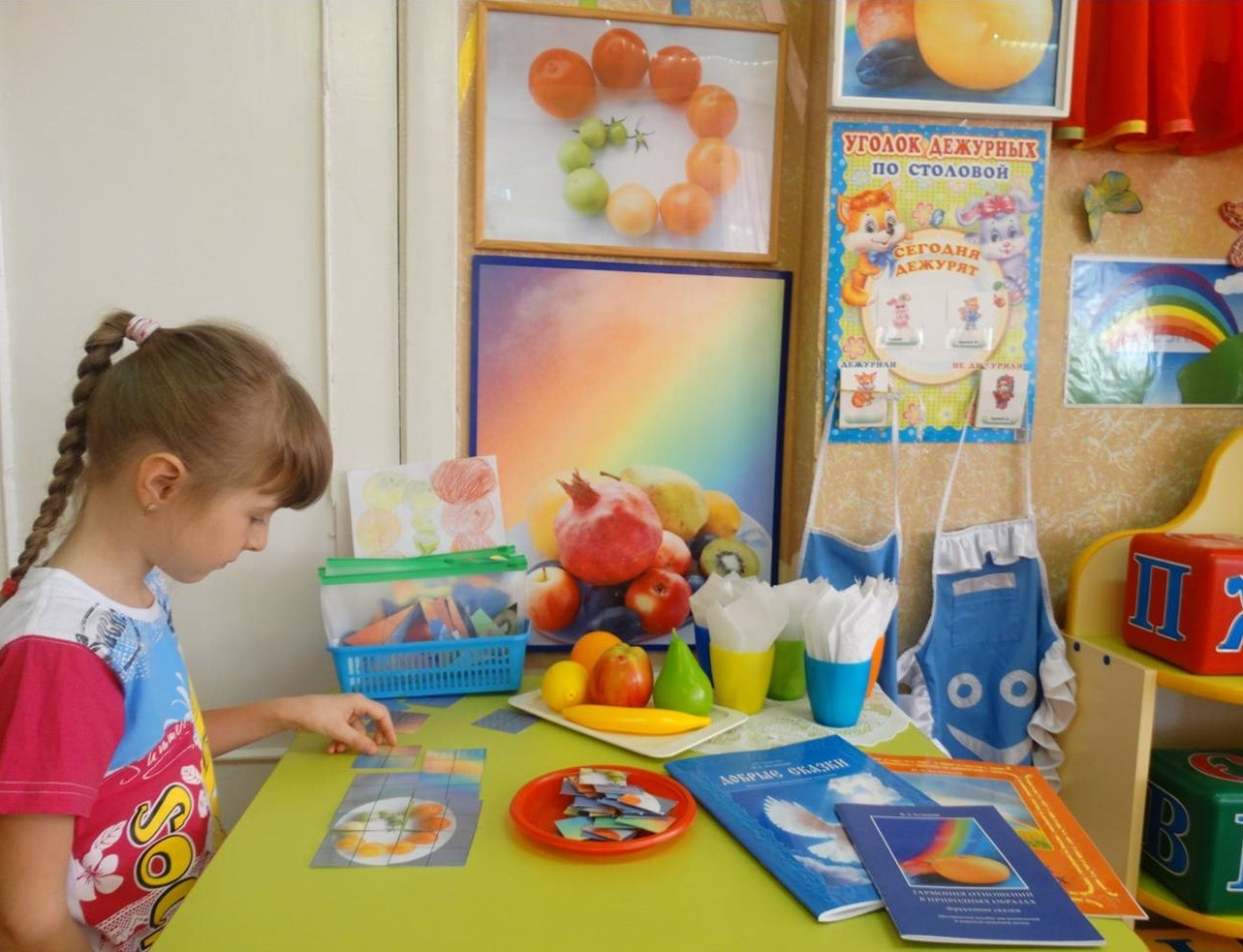